your turn
your turn
my turn
my turn
ow   blow the snow
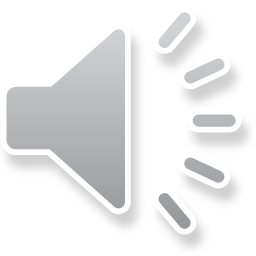 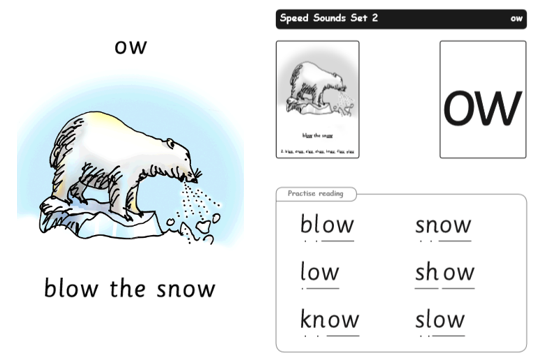 ow   blow the snow
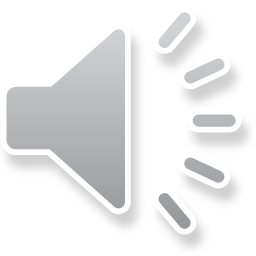 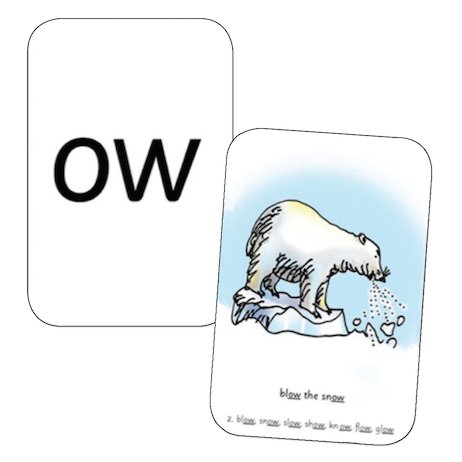 ow   blow the snow
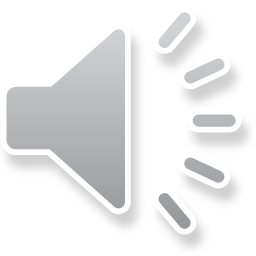 ay
Review the sounds.
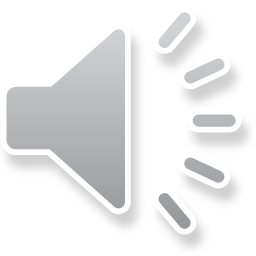 ee
Review the sounds
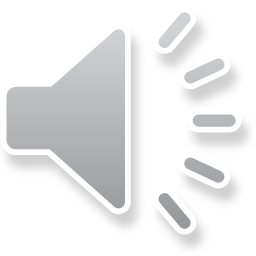 ch
Review the sounds
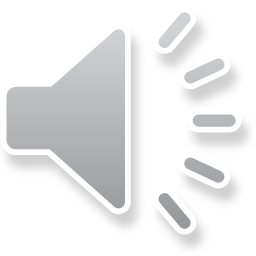 ng
Review the sounds
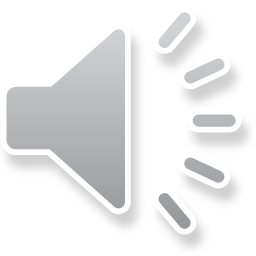 igh
Review the sounds
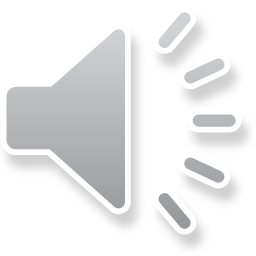 oo
Review the sounds
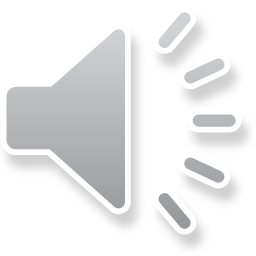 sh
Review the sounds
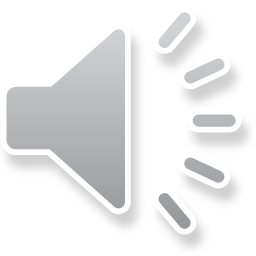 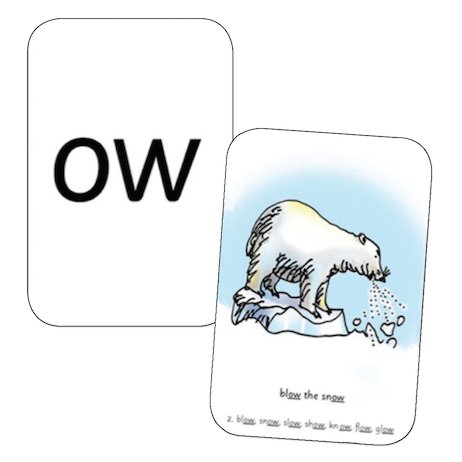 Review the sounds
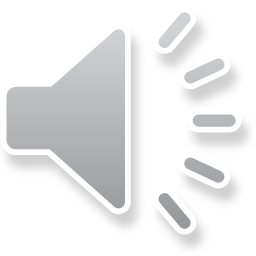 grow
Special friends. Fred Talk. Read the word.
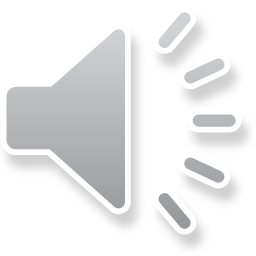 blow
Special friends. Fred Talk. Read the word.
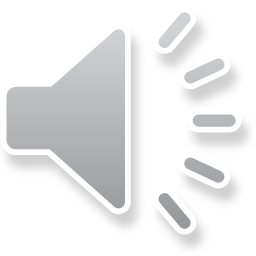 snowing
Special friends. Fred Talk. Read the word.
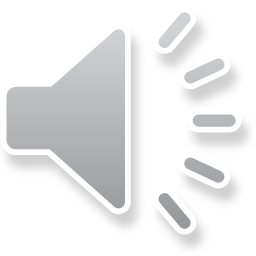 show
Special friends. Fred Talk. Read the word.
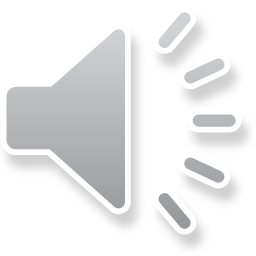 grow
Special friends. Fred Talk. Read the word.
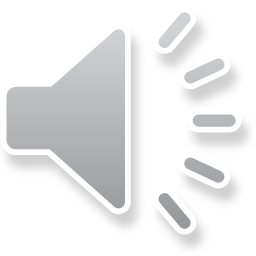 throw
Special friends. Fred Talk. Read the word.
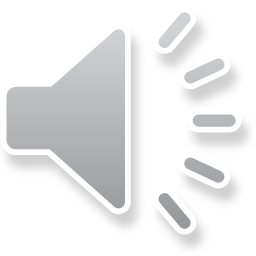 light
Special friends. Fred Talk. Read the word.
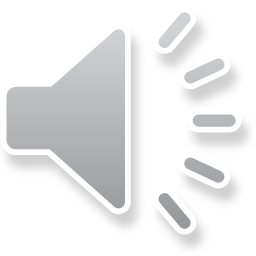 queen
Special friends. Fred Talk. Read the word.
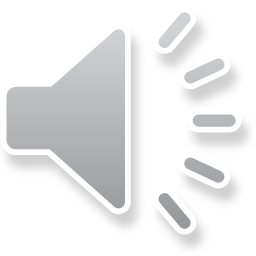 spray
Special friends. Fred Talk. Read the word.
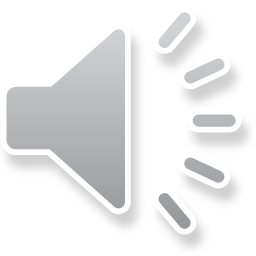 chips
Special friends. Fred Talk. Read the word.
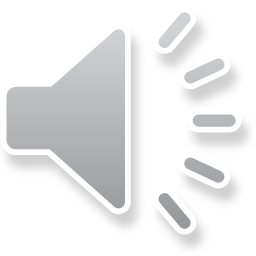 spoon
Special friends. Fred Talk. Read the word.
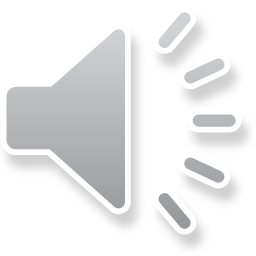 spow
Alien words
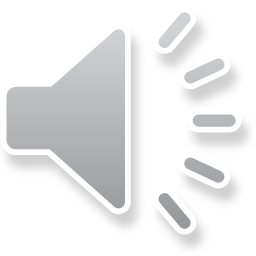 trow
Alien words
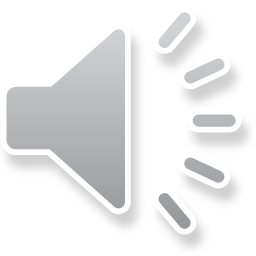 gowf
Alien words.
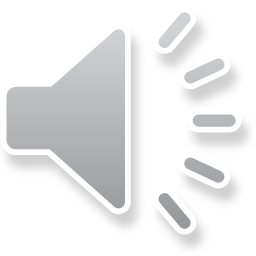 sh
ow
spelling
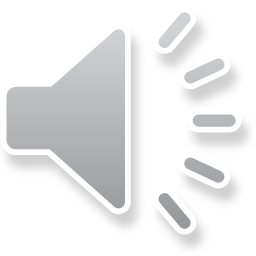 s
n
ow
spelling
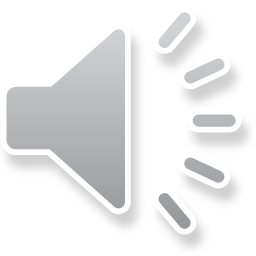 g
l
ow
spelling
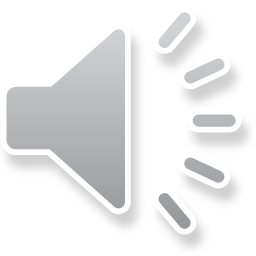 ng
l
b
ow
i
spelling
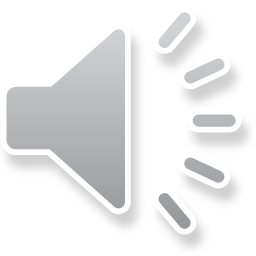